Personal Journaling
1 - 2
TiPP
Art Session
1 - 3
Self: Activities that work on the individual
JULY - WEEK 1
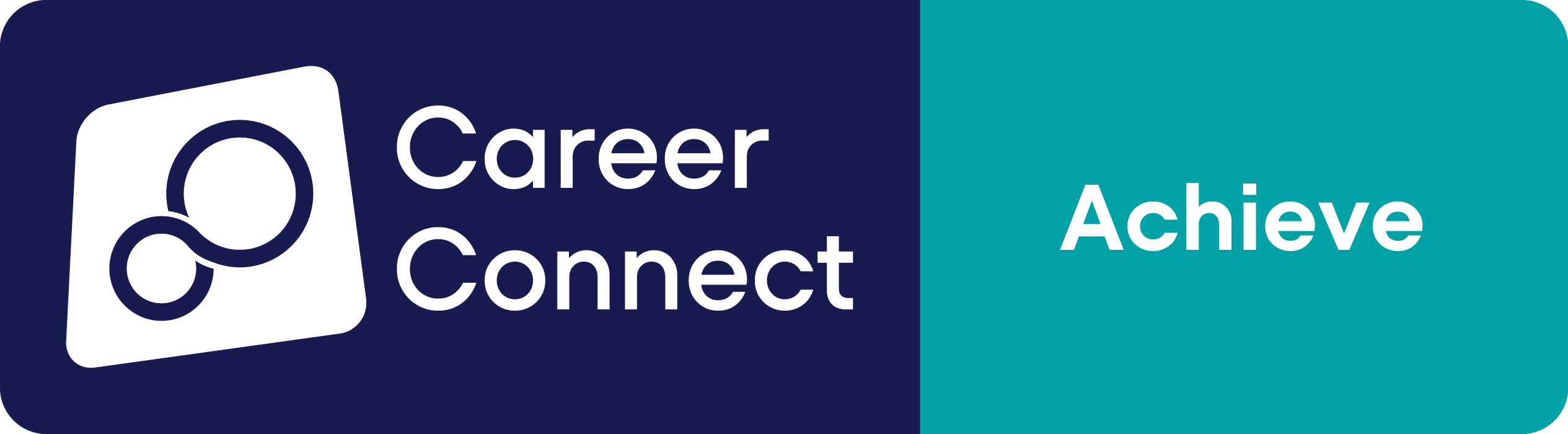 Relationships: Activities that work with peers/families/friends
Society: Activities contributing to the community outside of the CFO Activity Hub
Employability Skills
9:30 - 10:30
Address:
First Floor Offices, Crabtree Street, Furthergate Industrial Estate, Blackburn, BB1 3BD
 
Contact Information:
07775 096192 (Gabriella)
07384 119231 (Nadya)
 
Enrolments are needed to do any of the activities.
 
Our 1:1 activities include; Housing, Employment, Training, Money Management, Healthcare and Enrolment, or you can book specific 1-1 support session with your support worker.
 They are appointment only!
 
We offer group sessions such as Hub Walks around Corporation Park, Coffee & Chat Sessions, a Hub Quiz, various Arts and Craft sessions, and Cooking Sessions. Employment activities included Interview Prep, Completing Application Forms or just simply support with Job Searching/Training.
Appointment only. Please book with your support worker
National Social Media Day:
Internet Safety Awareness 
9:30 - 12
Digital College
9:30 - 12
CBT
Appt only
10 - 12
Job Search & Application Support
10:30 - 12
Intro to Customer Service
1 - 4
Stress Relief Strategies
1 - 2:30
CBT Therapy
Appt only
2 - 4
TiPP
Drama
Music 
2 - 4
ETE Awards & Quiz
2:30 - 4
This programme is delivered by HMPPS CFO
TiPP
Drama
Music
2 - 4
TiPP
Art Session
1 - 3
Self: Activities that work on the individual
JULY - WEEK 2
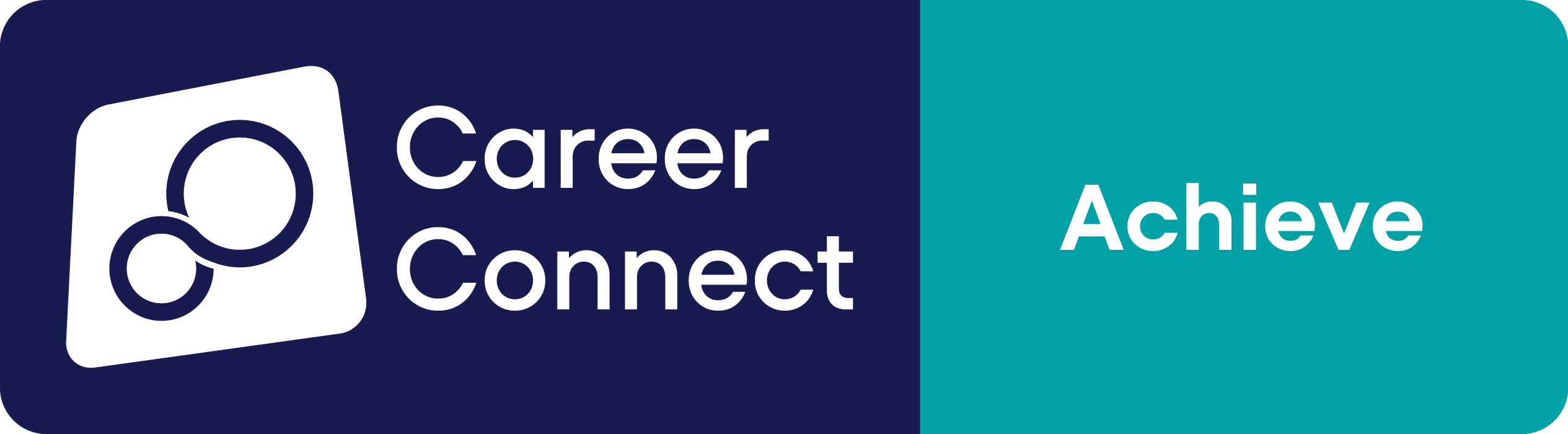 Relationships: Activities that work with peers/families/friends
Society: Activities contributing to the community outside of the CFO Activity Hub
1-1 Support Session
Appt only 
9:30 - 10:30
CV Support
9:30 - 11
Address:
First Floor Offices, Crabtree Street, Furthergate Industrial Estate, Blackburn, BB1 3BD
 
Contact Information:
07775 096192 (Gabriella)
07384 119231 (Nadya)
 
Enrolments are needed to do any of the activities.
 
Our 1:1 activities include; Housing, Employment, Training, Money Management, Healthcare and Enrolment, or you can book specific 1-1 support session with your support worker.
 They are appointment only!
 
We offer group sessions such as Hub Walks around Corporation Park, Coffee & Chat Sessions, a Hub Quiz, various Arts and Craft sessions, and Cooking Sessions. Employment activities included Interview Prep, Completing Application Forms or just simply support with Job Searching/Training.
Enrolment Clinic
9:30 - 12
Job Club
9:30 - 12
CBT
Appt only
10 - 12
Disclosure Session
10:30 - 12
Obtaining ID
11 - 12
Unpaid Work Support
10:30 - 12
Women’s Only
Job Search 
1 - 2:30
Motivation Session
1 - 2
CBT Therapy
Appt only
2 - 4
Women’s Only
Disclosure Session
2:30 - 4
National Blueberry Muffin Day:
Baking Session
2 - 4
This programme is delivered by HMPPS CFO
TiPP
Drama
Music 
2 - 4
HUB CLOSED FOR STAFF TRAINING
Self: Activities that work on the individual
JULY - WEEK 3
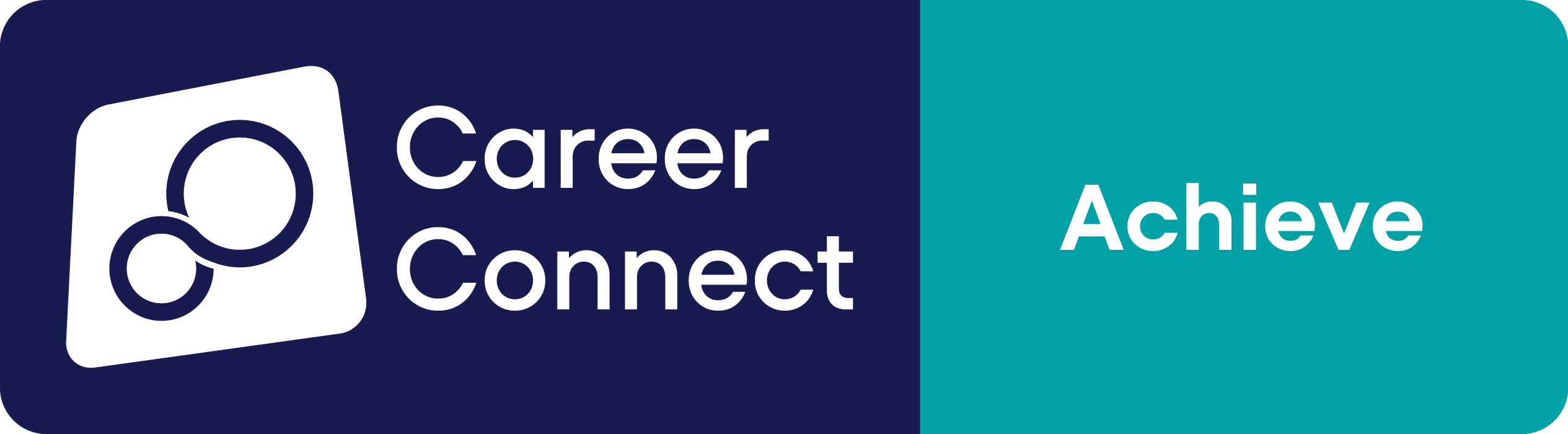 Relationships: Activities that work with peers/families/friends
Society: Activities contributing to the community outside of the CFO Activity Hub
Digital College
9:30 - 12
Address:
First Floor Offices, Crabtree Street, Furthergate Industrial Estate, Blackburn, BB1 3BD
 
Contact Information:
07775 096192 (Gabriella)
07384 119231 (Nadya)
 
Enrolments are needed to do any of the activities.
 
Our 1:1 activities include; Housing, Employment, Training, Money Management, Healthcare and Enrolment, or you can book specific 1-1 support session with your support worker.
 They are appointment only!
 
We offer group sessions such as Hub Walks around Corporation Park, Coffee & Chat Sessions, a Hub Quiz, various Arts and Craft sessions, and Cooking Sessions. Employment activities included Interview Prep, Completing Application Forms or just simply support with Job Searching/Training.
Where to Start and an Introduction to Employability
9:30 - 12
CBT
Appt only
10 - 12
Enrolment Clinic
9:30 - 12
Literacy & Numeracy Assessment 
1 - 2:30
CBT
Appt only
1 - 4
A Sense of New & 
Pro-Social Identity
2:30 - 4
This programme is delivered by HMPPS CFO
Debt Advice
1 - 2
Self: Activities that work on the individual
JULY - WEEK 4
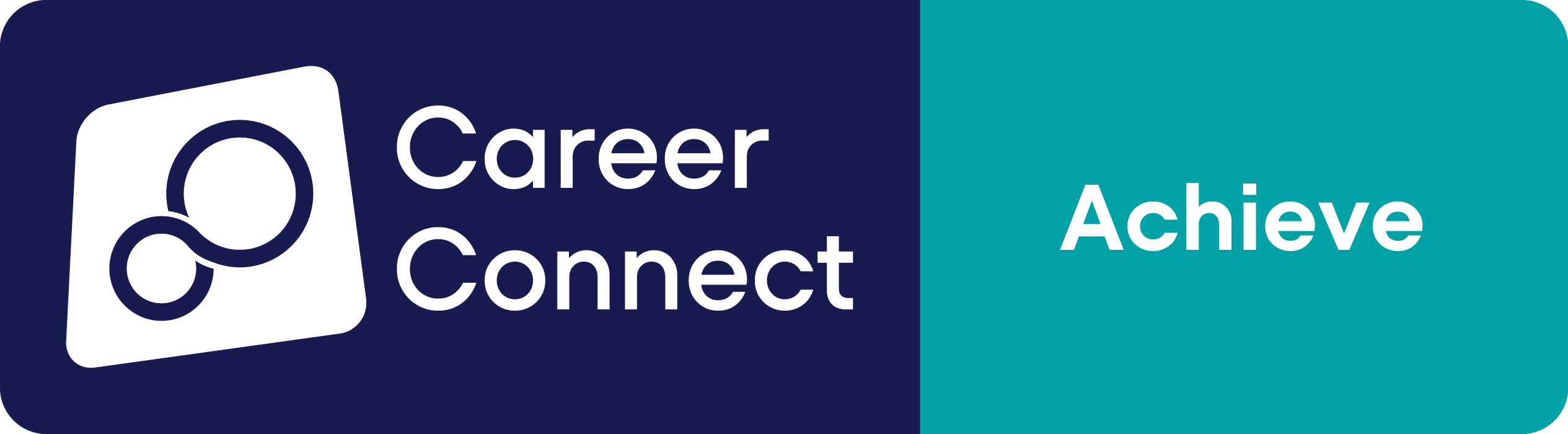 Relationships: Activities that work with peers/families/friends
Society: Activities contributing to the community outside of the CFO Activity Hub
National Be Someone Day:
Future Focusing on Professional and Personal Development Session
9:30 - 12
Job Applications: 
Cover Letter Support
9:30 - 11
Address:
First Floor Offices, Crabtree Street, Furthergate Industrial Estate, Blackburn, BB1 3BD
 
Contact Information:
07775 096192 (Gabriella)
07384 119231 (Nadya)
 
Enrolments are needed to do any of the activities.
 
Our 1:1 activities include; Housing, Employment, Training, Money Management, Healthcare and Enrolment, or you can book specific 1-1 support session with your support worker.
 They are appointment only!
 
We offer group sessions such as Hub Walks around Corporation Park, Coffee & Chat Sessions, a Hub Quiz, various Arts and Craft sessions, and Cooking Sessions. Employment activities included Interview Prep, Completing Application Forms or just simply support with Job Searching/Training.
CBT
Appt only
10 - 12
Intro to Customer Service
9:30 - 12
Enrolment Clinic
10:30 - 12
In Work Support
10:30 - 12
Job Search
11 - 12
Motivation Workshop
1 - 2:30
TiPP
Art Session
1 - 3
Unpaid Work Support
1 - 3
CBT Therapy
Appt only
1 - 4
TiPP
Drama
Music 
2 - 4
Healthy Eating & Living Techniques
2:30 - 4
Sports: Ping Pong
3 - 4
This programme is delivered by HMPPS CFO
TiPP
Drama
Music 
2 - 4
Self: Activities that work on the individual
JULY - WEEK 5
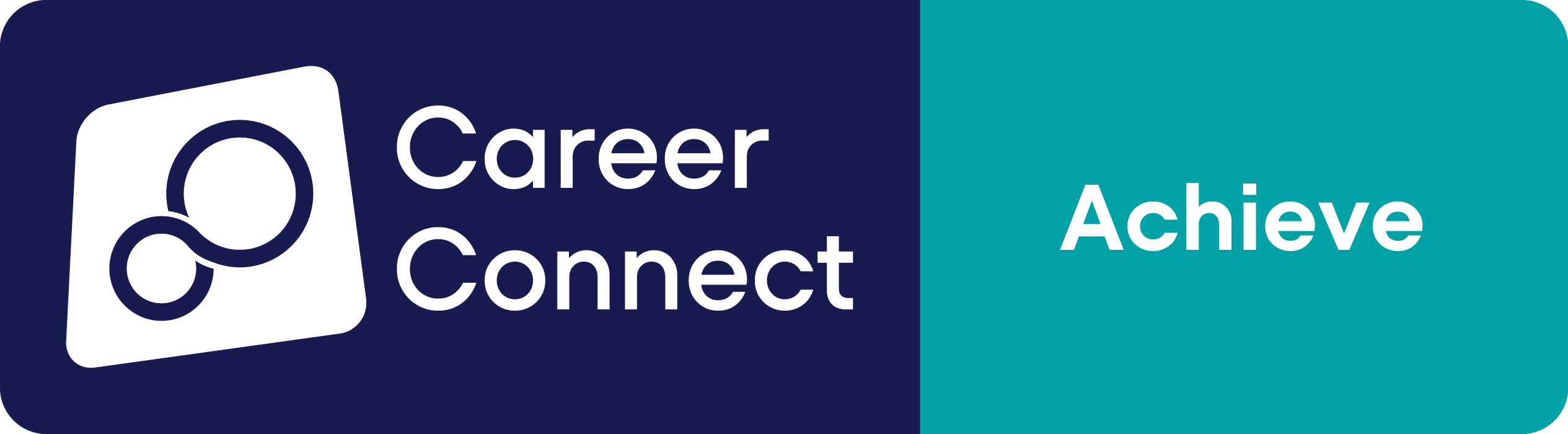 Relationships: Activities that work with peers/families/friends
Society: Activities contributing to the community outside of the CFO Activity Hub
Job Club
9:30 - 12
1-1 Support Session
Appt only
9:30 - 10:30
Address:
First Floor Offices, Crabtree Street, Furthergate Industrial Estate, Blackburn, BB1 3BD
 
Contact Information:
07775 096192 (Gabriella)
07384 119231 (Nadya)
 
Enrolments are needed to do any of the activities.
 
Our 1:1 activities include; Housing, Employment, Training, Money Management, Healthcare and Enrolment, or you can book specific 1-1 support session with your support worker.
 They are appointment only!
 
We offer group sessions such as Hub Walks around Corporation Park, Coffee & Chat Sessions, a Hub Quiz, various Arts and Craft sessions, and Cooking Sessions. Employment activities included Interview Prep, Completing Application Forms or just simply support with Job Searching/Training.
Disclosure Session
9:30 - 11
Where to Start and an Introduction to Employability
9:30 - 12
CBT
Appt only
10 - 12
Obtaining National Insurance
11 - 12
Enrolment Clinic
10:30 - 12
TiPP
Art Session
1 - 3
Accessing Health Support
1 - 2
CBT Therapy
Appt only
2 - 4
Cooking Session:
Chicken Curry
2 - 4
ETE Awards & Quiz
2:30 - 4
This programme is delivered by HMPPS CFO